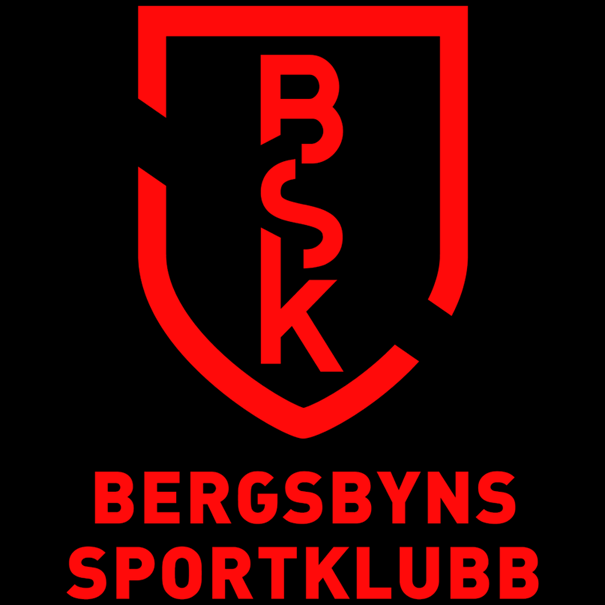 P 15, 16, 17
Spelare, tränare och lagledare
Tränare
Johanna
Sisay
Rickard
Oscar
Anna
Daniel

Lagledare
Sofie
Lina
P 15
Matteus
Noel
Atlas
Hampus
Hugo
Mio
P17
Leon
Felix
Oskar K
Svante
Oscar O
Melker S
P16
Theo B
Theo L
Hjalmar
Grim
Ebbe
Loke
William
Melker K
Melker S
Yosyas
Helmer
Axel W
Axel Å
Isak
Olle
Allan
Max
Troy
Matcher
7- manna – P15 och i tur och ordning P16
5-manna – P16 och P17
5-manna sammandrag – P16 och P17
Föräldraansvar
Svara på kallelser så snart ni kan
Bättre att avboka om det dyker upp något
Fika
Alla får baka så förvarar vi i frysen. Kommer att delas upp till tre tillfällen. En långpanna eller 30 kakor.
Ni tilldelas fikaansvar, kan ni inte byt med någon annan förälder.
Den som är fikaansvarig ser till att det finns kaffe, saft och muggar, tar fika ur frysen och meddelar lagledare om något håller på att ta slut.
Lagkassa
stabil
Kraftloppet
Cuper - förslag
Mycklecupen 16-17/8
Clemensnäs 23/8 (samma dag som BSK 40 år)
Mjödvattnet cup 9/8
Kraftloppet 2025
30 augusti - Löpning
Melker S
Yosyas
Helmer
Isak
Allan
Max
Leon
Mio
Oskar K
Troy
Melker S
7 juni-  Cykel MTB
Noel
Atlas
Hampus
Theo B
Theo L
Hjalmar
Grim
Ebbe
Felix
Svante
Pizzakvällen
Allergier
Middag
Lekar utomhus
Slutar kl. 19.30 efter det är det föräldraansvar 
Framtid?
Vinterträning/futsal
Piteå summergames